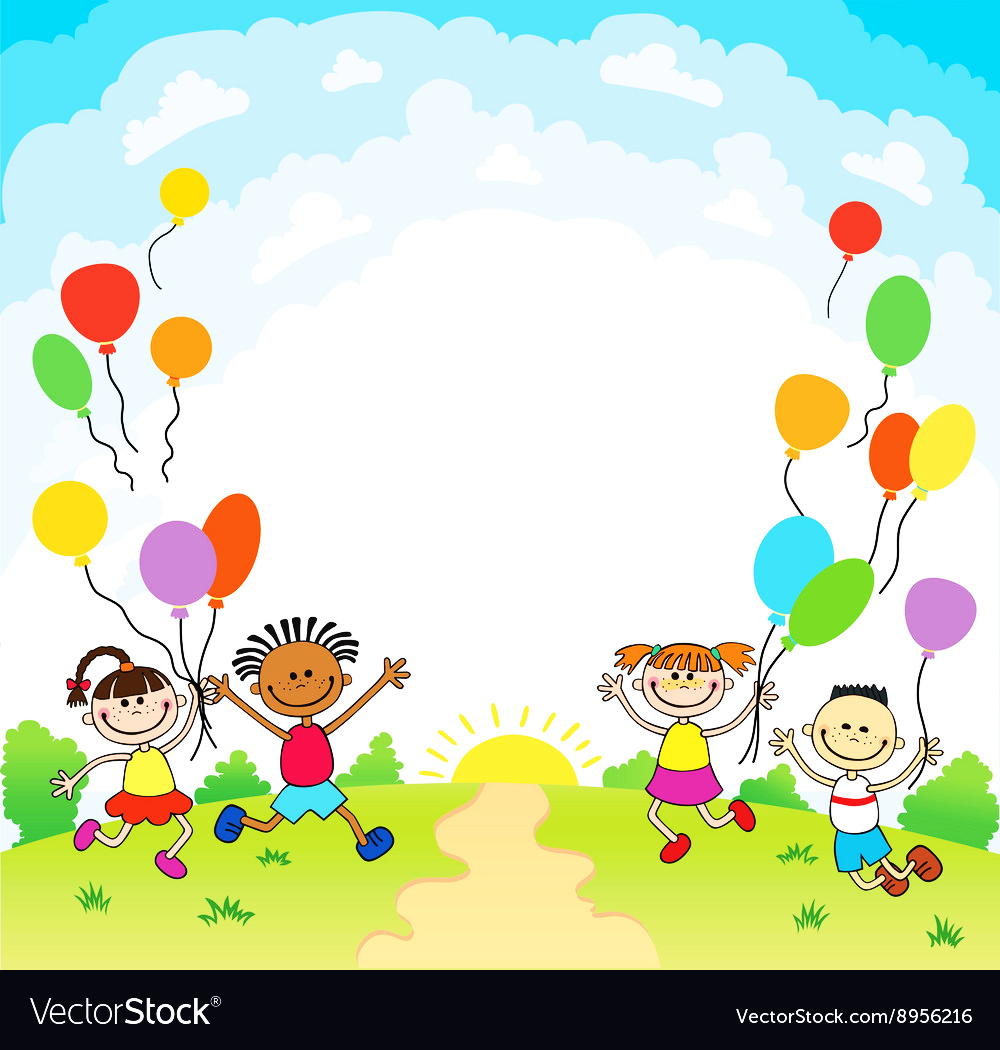 Toán 3
Bài 16: Chia số có hai chữ số cho số có một chữ số
Thứ tư ngày 6 tháng 12 năm 2021
Toán
Chia số có hai chữ số cho số có một chữ số.
72: 3 = ?
72
3
* 7 chia 3 bằng 2, viết 2
* 2 nhân 3 bằng 6
6
2
4
* 7 trừ 6 bằng 1
2
1
12
  0
* Hạ 2; 12 chia 3 bằng 4, viết 4
* 4 nhân 3 bằng 12
* 12 trừ 12 bằng 0
72: 3 = 24
65: 2 = ?
65
2
* 6 chia 2 bằng 3, viết 3
* 3 nhân 2 bằng 6
6
3
2
* 6 trừ 6 bằng 0
5
0
4
5 chia 2 bằng 2, viết 2
* Hạ 5;
1
* 2 nhân 2 bằng 4
* 5 trừ 4 bằng 1
65: 2 = 32 (dư 1)
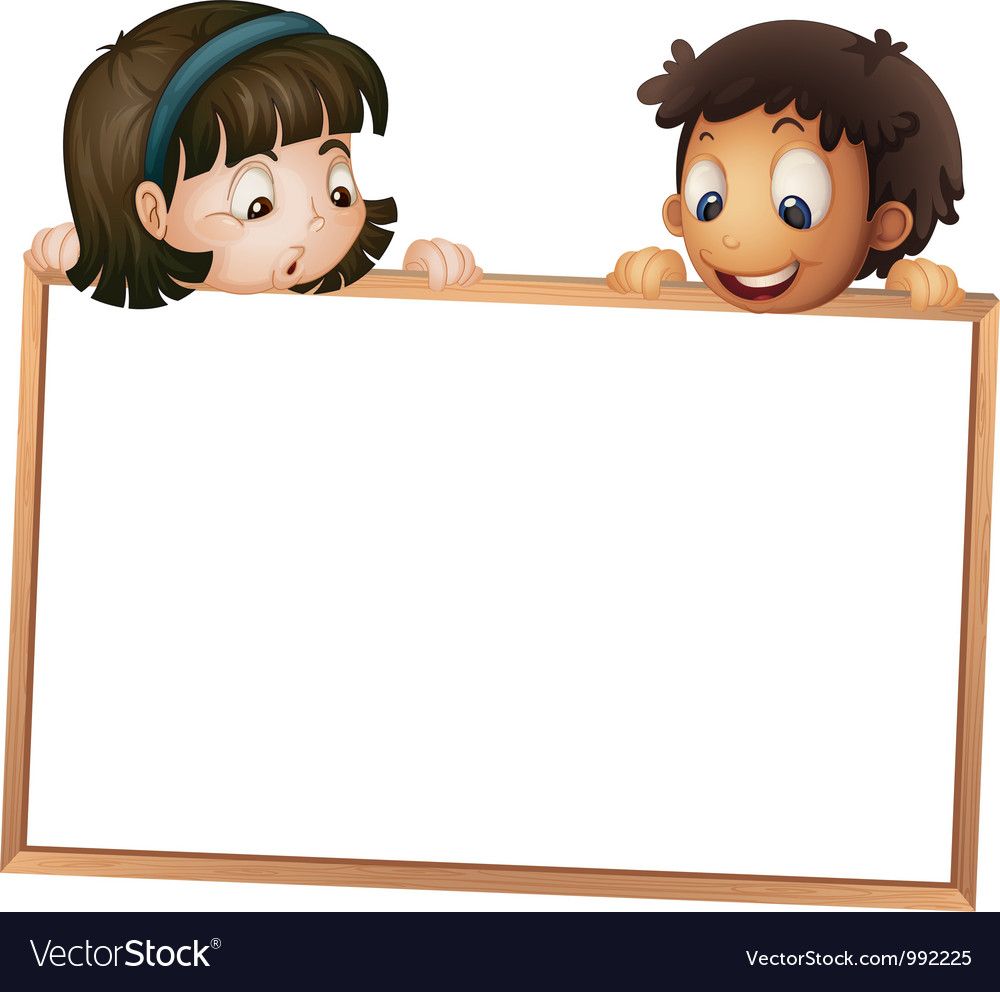 Cùng nhau làm bài nhé!
B.HOẠT ĐỘNG THỰC HÀNH
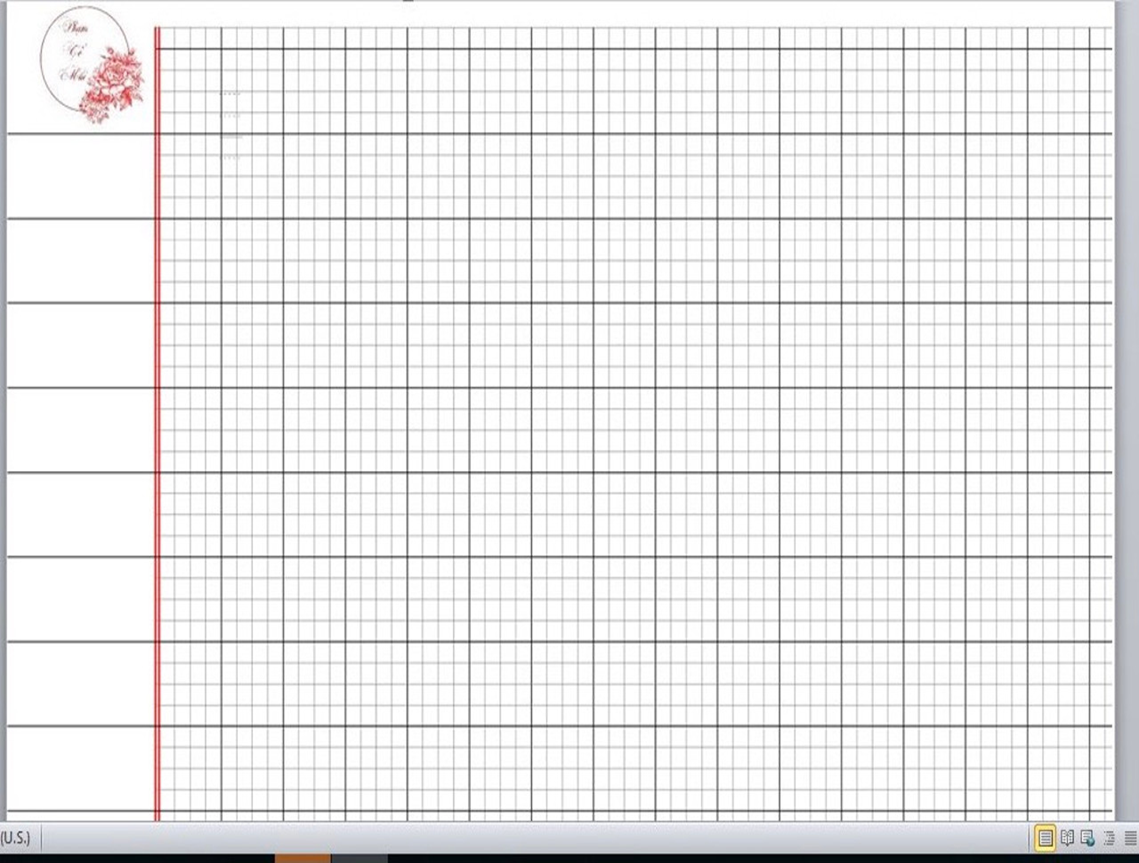 1.
a) Tính:
7
1
9
6
9
3
9
6
5
0
4
8
7
3
6
6
1
6
2
5
8
1
1
8
2
3
2
4
4
6
1
0
40
36
21
24
0
0
0
0
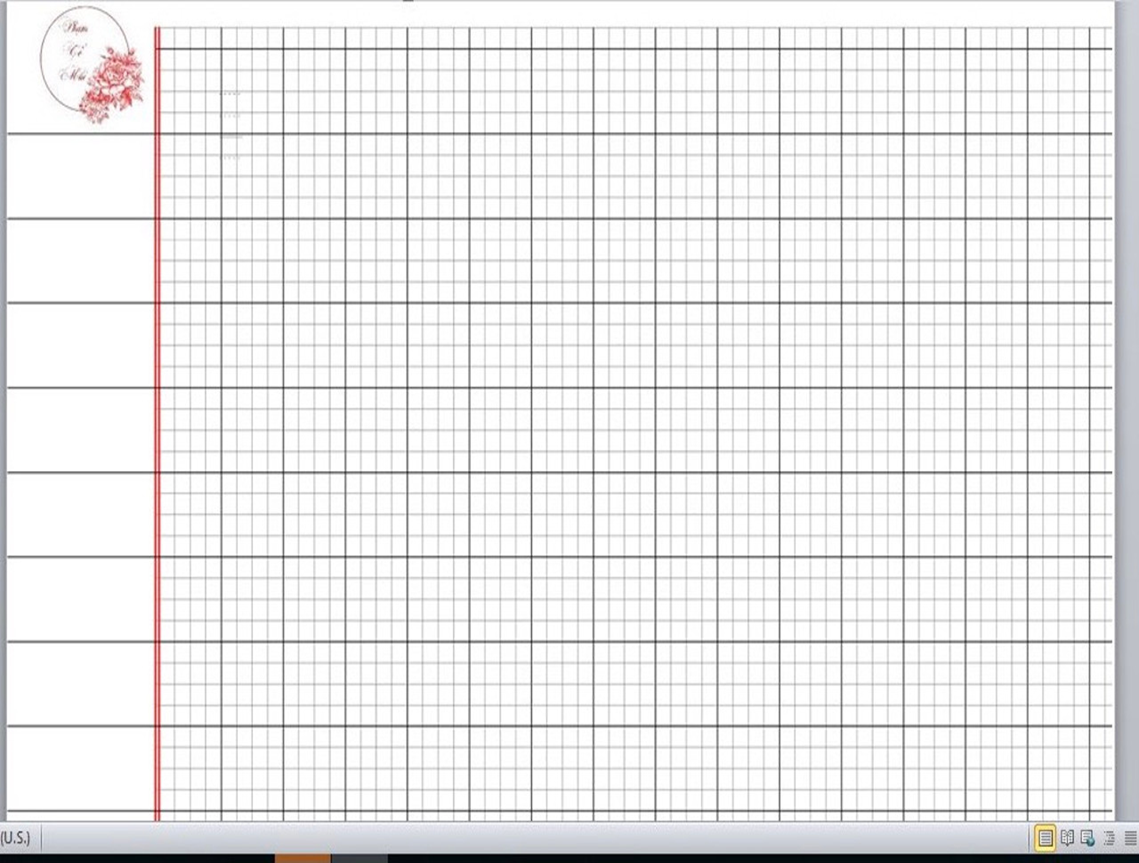 1.
b) Tính:
2
9
8
3
5
6
9
7
5
9
8
6
1
1
4
1
1
8
4
9
2
3
6
5
0
0
0
8
0
7
9
9
5
6
8
6
1
4
1
2
Bài 2: Mỗi giờ 60 phút. Hỏi     giờ có bao nhiêu phút?
Tóm tắt:
1
1 giờ  : 60 phút
1
5
giờ : … phút?
5
Bài giải:
1
giờ có số phút là
5
60 : 5 = 12 (phút)
Đáp số : 12 phút
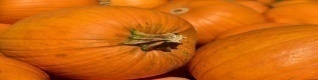 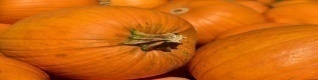 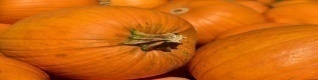 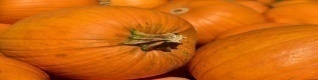 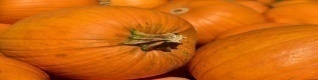 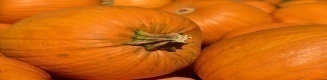 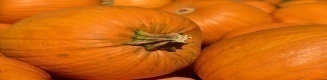 Bài 3: Có 31m vải, may mỗi bộ quần áo hết 3m. Hỏi có thể may được nhiều nhất bao nhiêu bộ quần áo và còn thừa mấy mét vải?
Tóm tắt:
Có: 31m vải
Mỗi bộ: 3m vải
May được: … bộ và thừa … mét vải?
Bài giải:
Ta có: 31 : 3 = 10 (dư 1)
Có thể may nhiều nhất 10 bộ quần áo và còn thừa 1m vải.
Đáp số : 10 bộ, thừa 1m vải
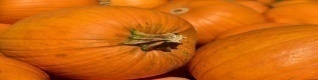 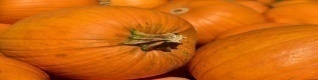 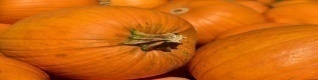 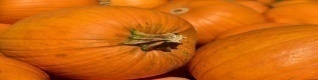 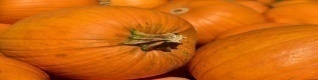 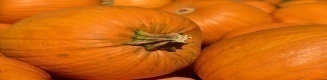 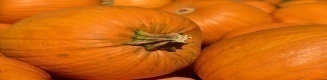 DẶN DÒ:
- Về nhà xem lại bài và hoàn thành bài trong vở.